Электоральная география и выборы 
в Польше 2001-2015 гг.
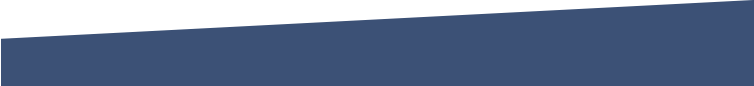 Влодзимеж Марчиняк 
Чрезвычайный и Полномочный Посол Польши в России
Избирательная система
Пропорциональная система
Метод распределения мандатов:
1993, 1997 – d’Hondt
2001 – Sainte-Laguë
2005, 2007, 2011, 2015 – d’Hondt
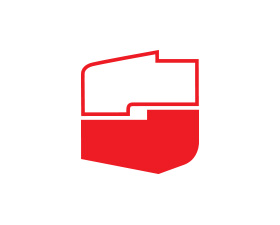 Союз Демократических Левых Сил / Sojusz Lewicy Demokratycznej – парламентские выборы
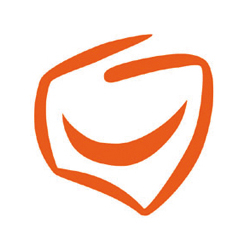 Гражданская Платформа / Platforma Obywatelska – парламентские выборы
Бывший электорат Гражданской Платформы (2015)
Гражданская Платформа – президентские выборы
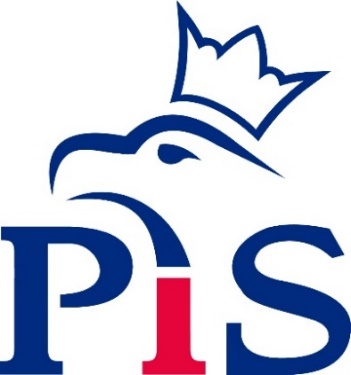 Закон и Справедливость / Prawo i Sprawiedliwość – парламентские выборы
Закон и Справедливость – президентские выборы
Концентрация системы
Политическая региoнализация Польши
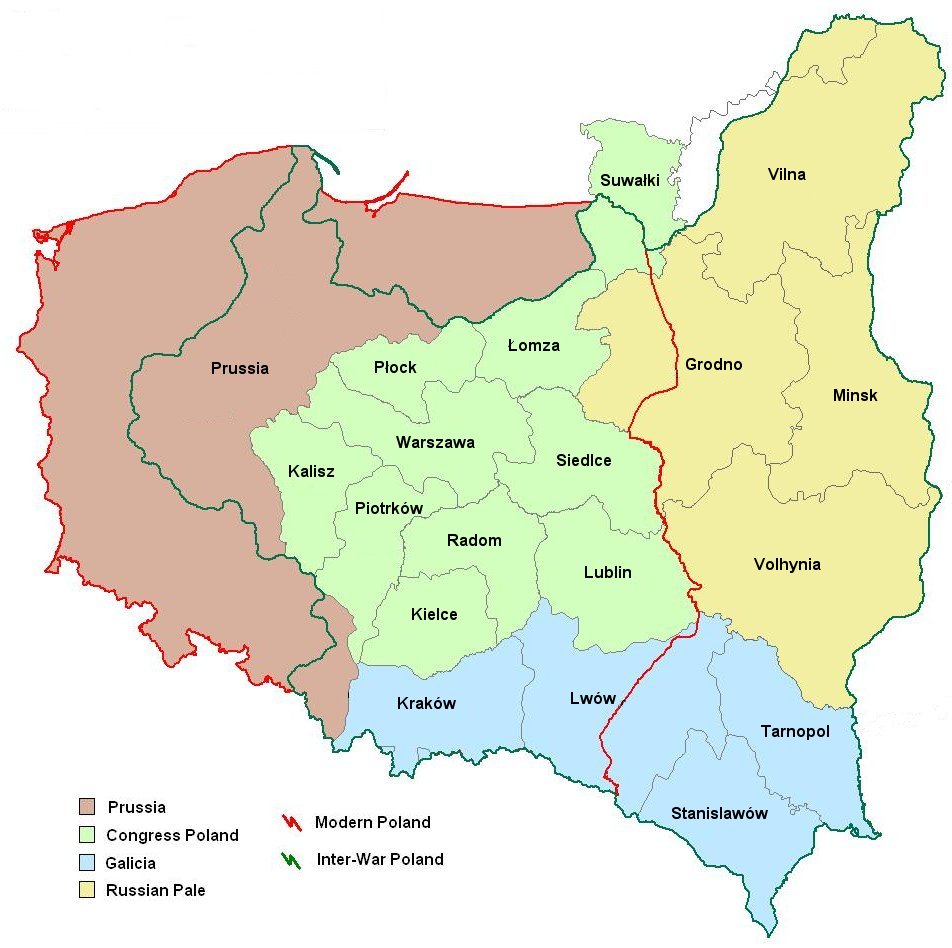 Президентские выборы 2015 (второй тур) – явка
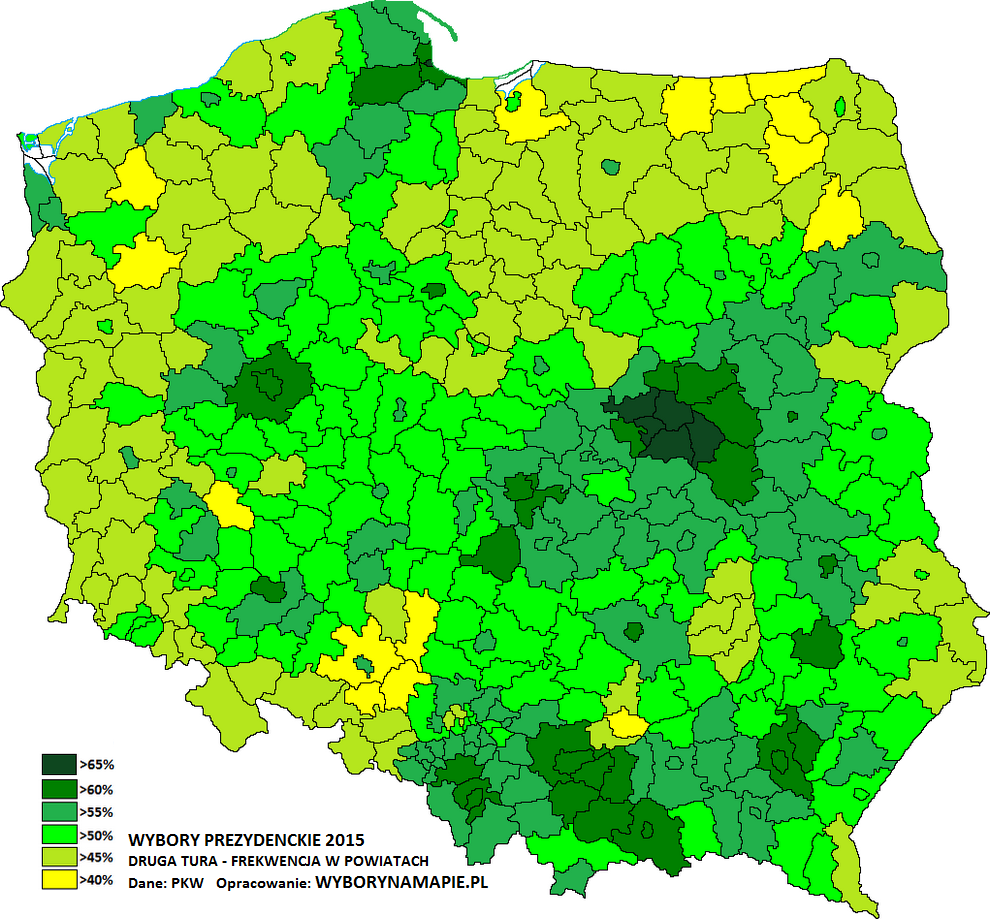 Источник: http://www.wyborynamapie.pl
Президентские выборы 2015 (второй тур) – результаты кандидатов
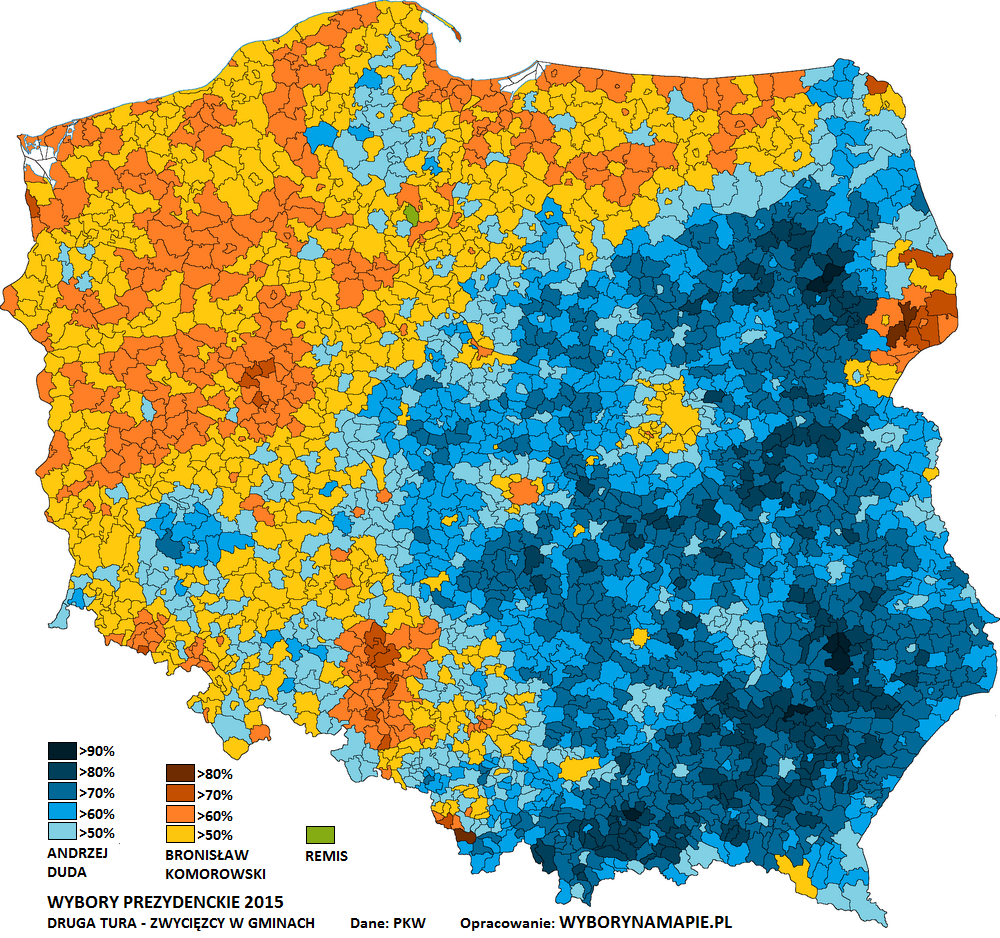 Источник: http://www.wyborynamapie.pl
Парламентские выборы 2015
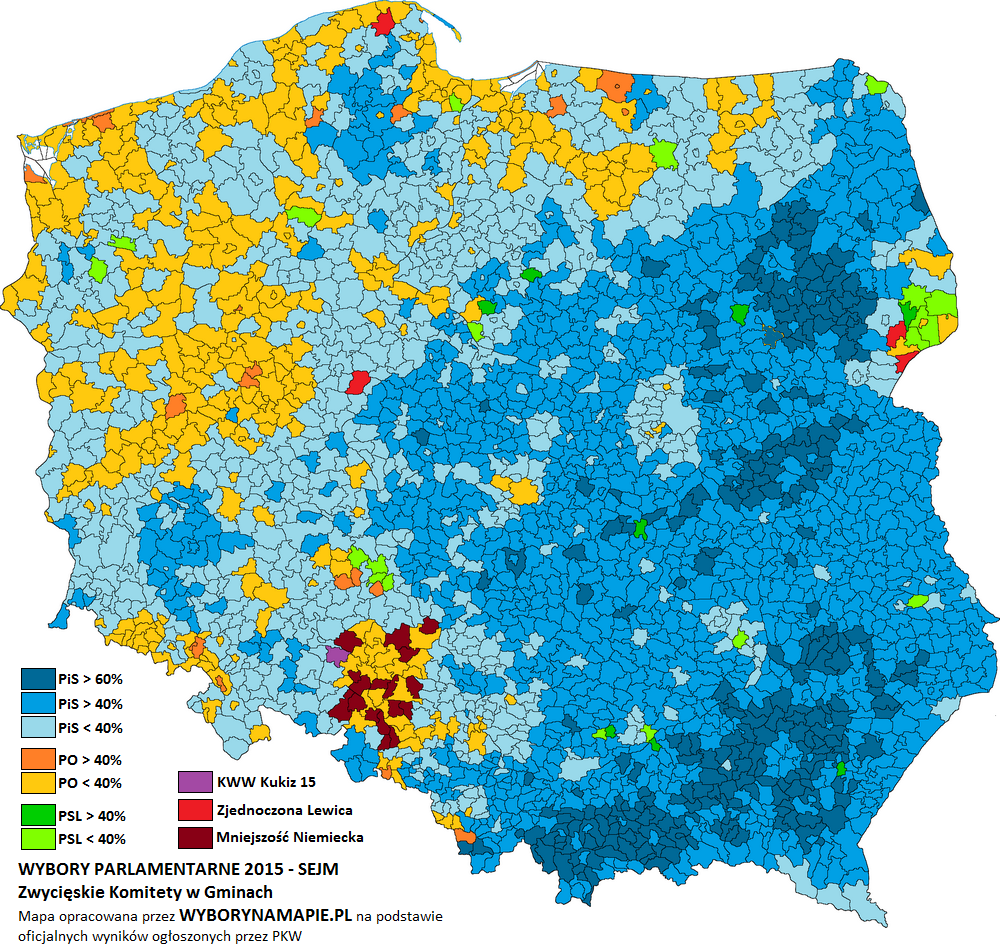 Источник: http://www.wyborynamapie.pl
Парламентские выборы 2011
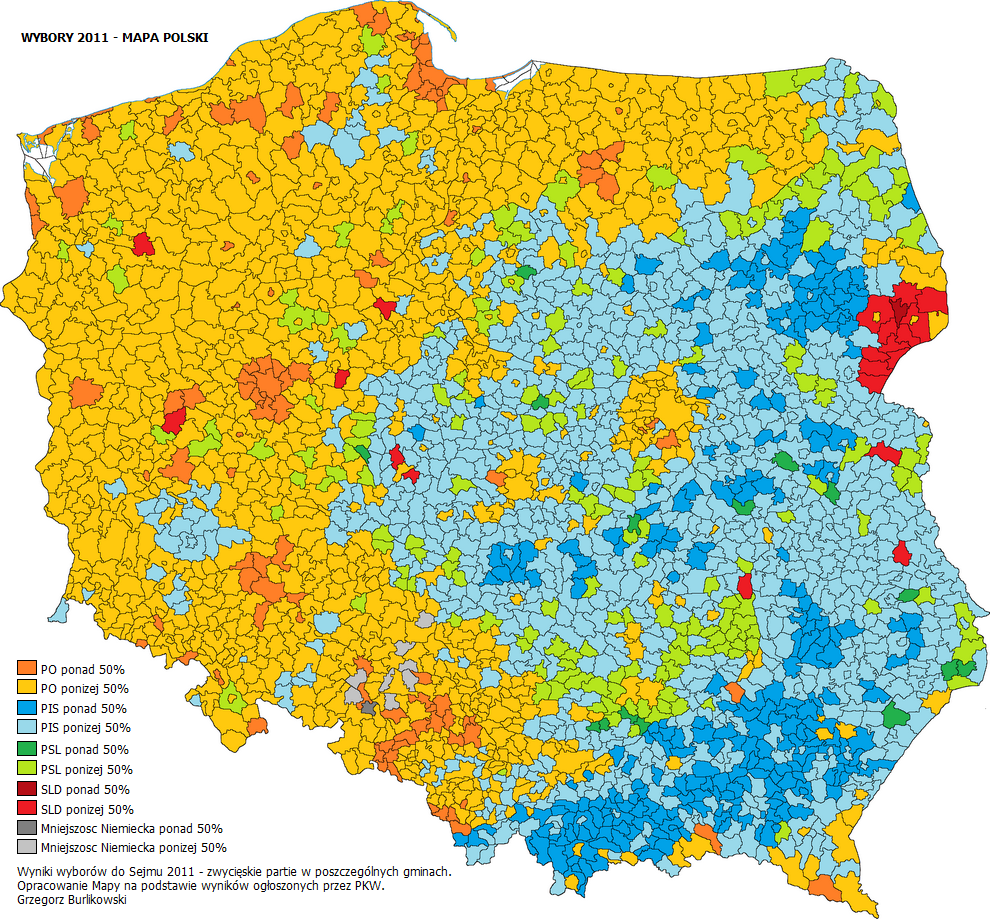 Источник: http://www.wyborynamapie.pl
Прогноз с XI 2015 пo VI 2017
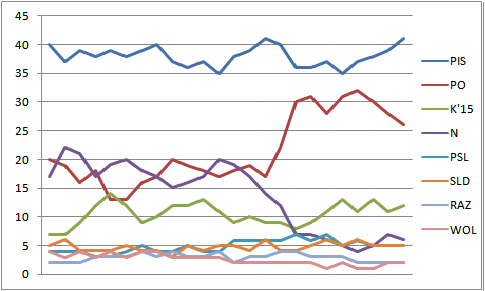 Источник: www.palade.pl
Поддержка для ЗиС в округах
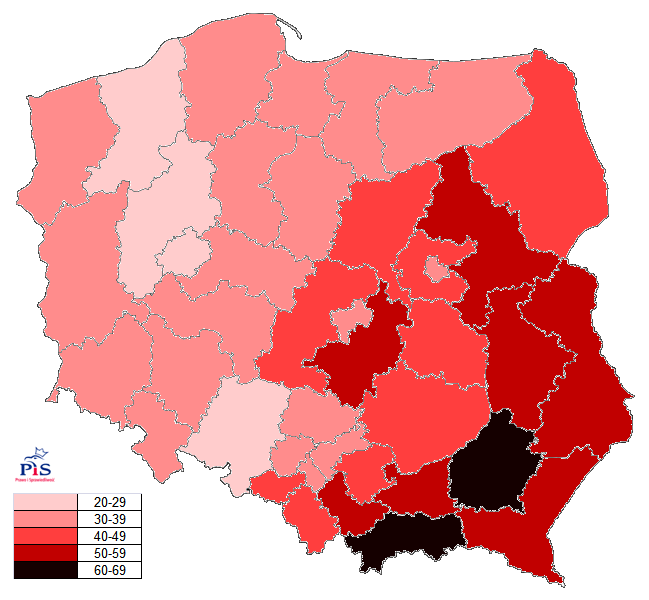 Источник: www.palade.pl
Поддержка для Гражданской Платформы в округах
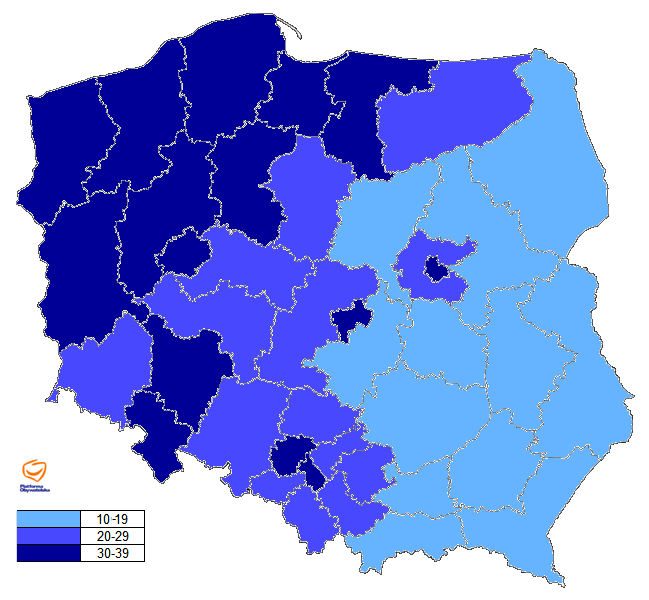 Источник: www.palade.pl
Благодарю за внимание
Влодзимеж Марчиняк 
Чрезвычайный и Полномочный 
Посол Польши в России